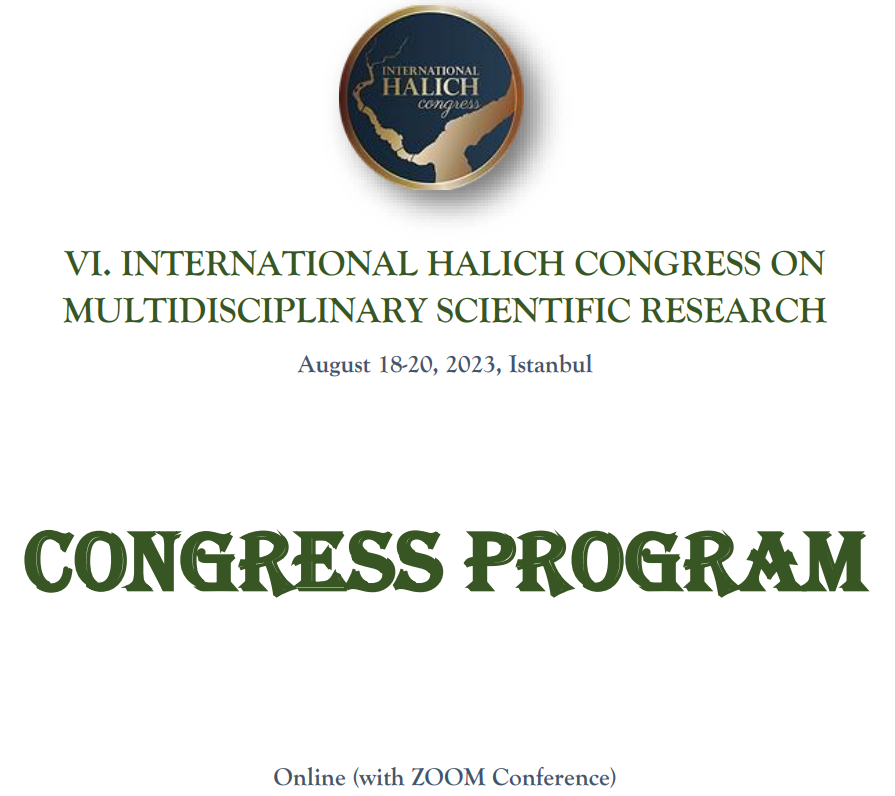 [Speaker Notes: Thank you for the possibility…]
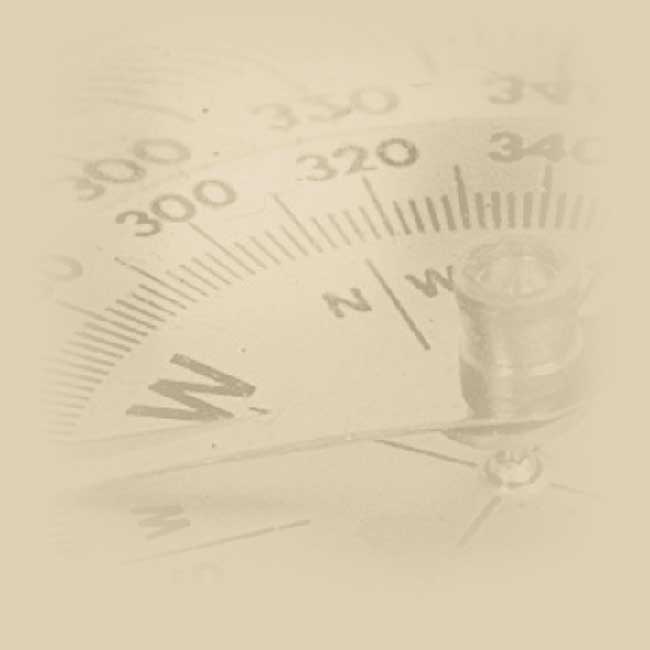 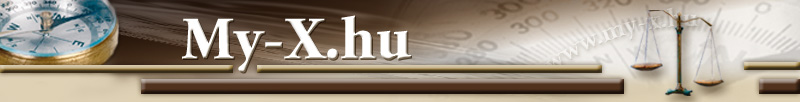 Experiments in artificial intelligence-based educational methodology (case study presentations)
Dr. László Pitlik, László Pitlik (Jr.), Daniel Varadi
Kodolányi János University, MY-X research team, Hungary

2023.VIII.18.
[Speaker Notes: The MY-X research team is a trans-institutional organisation. One of the important objectives is to support Students and/or young researchers.]
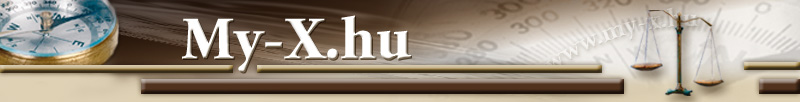 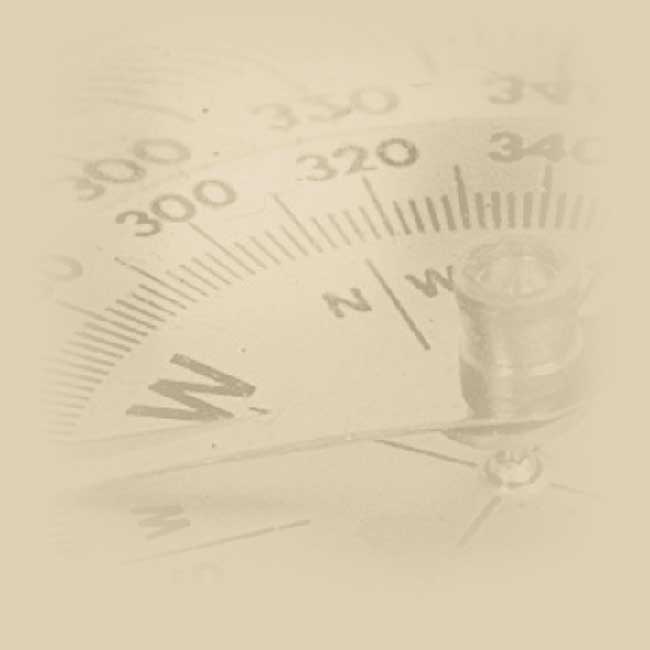 ContentAbout usCase studiesDiscussion / Conclusion / Future
[Speaker Notes: The presentation will have 3 main units…]
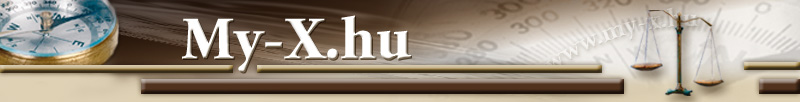 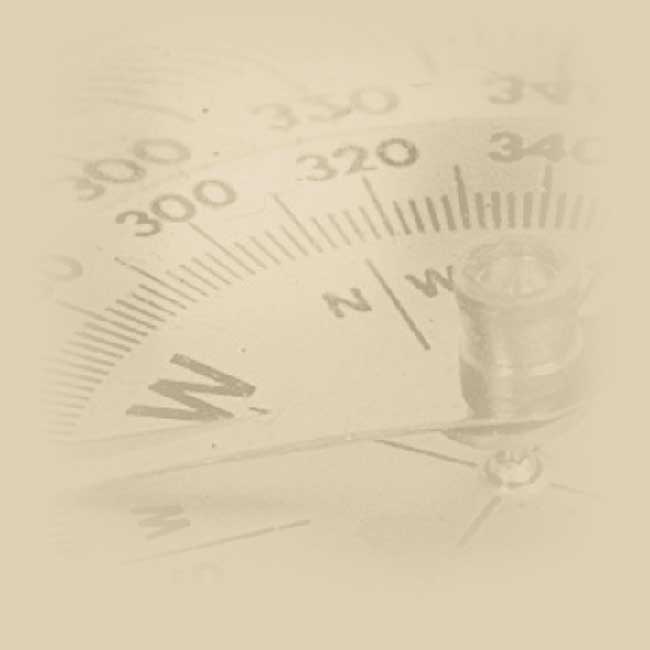 About us
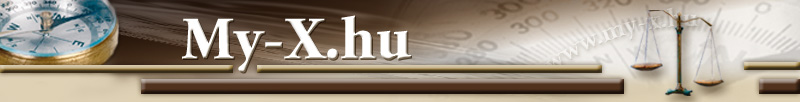 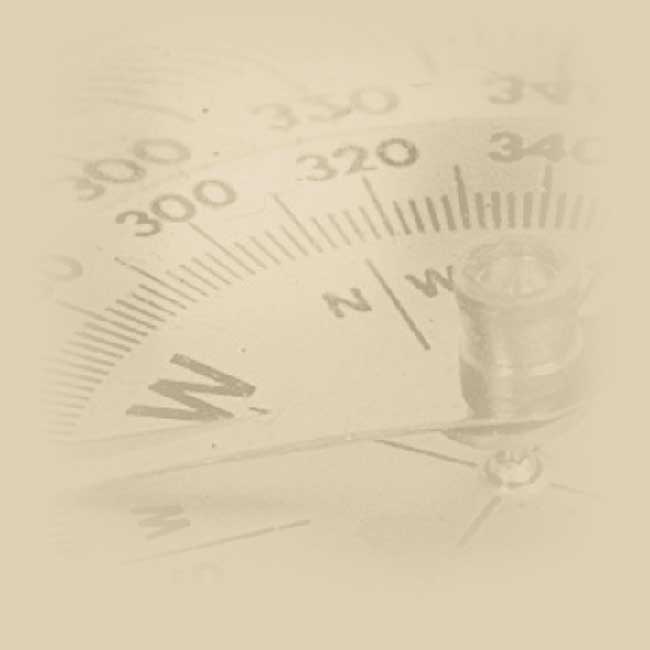 About us
Over 30 years of experience in education
Solver-based thinking is the alpha and omega for us
International appearance on conferences and projects with customized Solver-based AI solutions
Projects and experiments involved about over 5000 students
Individuals represented all disciplines (engineers, economists, HR-managers, teachers, communication experts, artists, etc.)
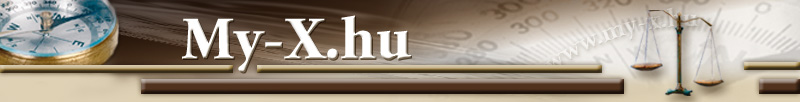 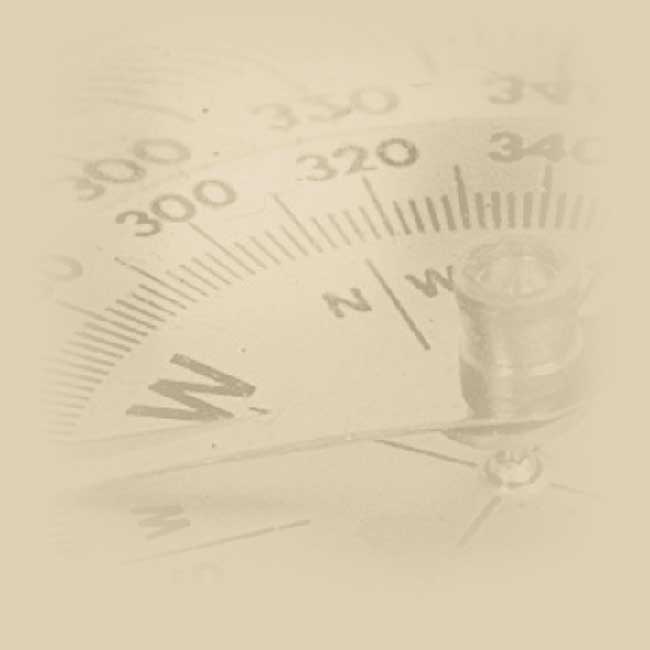 Case studiesObjectivityChat GPTBabel
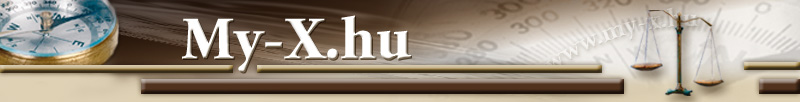 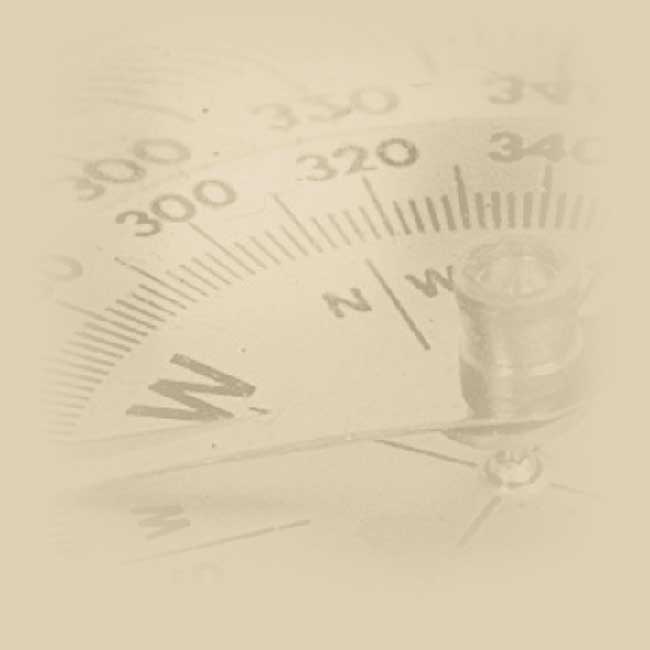 Objectivity
Critics of current grade systems
Subjective and absolute
The reaction of the students and teachers 
quasi all of them (already from high school on) are as far as contaminated with the subjectivity, that they can not change/want not to change the well-known system around them,
they are quasi not directly capable of building objective/antidiscrimination-oriented evaluation systems,
but quasi all persons know the risks and critical aspects of the subjective and absolute approaches…
Our solution
AI-based performance evaluation is a kind of anti-discriminative modelling
[Speaker Notes: Critics: 
The basic declaration is the evaluation of the knowledge and/or competences is (for ever till now) subjective and absolute. It means: the evaluation is subjective because the teacher’s intuitions lead to the individual scores/grades – c.f. the question, whether the observed performances of a set of students can lead to the conclusion that every student’s performance seems to be the same is only theoretical existing – in practice there is no (KNUTH-oriented - https://miau.my-x.hu/miau2009/index_tki.php3?_filterText0=*knuth) methodology given to support the similarity-based (relative and objective) evaluation. The evaluation is absolute, because one single individual can also be evaluated without the existence of other individuals to relativize the performances of a single individual.
On the other hand, in the background of the randomized observed sameness of the absolute/subjective performances can exist massive risks (differences): c.f. 3 students with an average score of 3 in case of 3 subjects can have following grade they may not always be interpreted as homogeneous sameness-oriented situations.

Our solution
The willingness for evaluating other objects (persons) have to involve the willingness to become a master/guru of the evaluation. Evaluators without the holistic knowledge about the anti-discriminative principle (where each object can have the same evaluation value) may not evaluate anybody/anything. The naïve evaluations cause a lot of pain/misfortune for crowds being affected through the simplicity of these evaluation logics. The political communication and/or the daily logic of the legal processes are trivial examples of the multi-layered interpretation – unfortunately with the consequence becoming demotivated - instead of motivated as in case of the complexity of the robot-based evaluations.

Conclusions
robot-teachers / robot-psychologists can not be developed without the mathematical approximation of the objective Goodness as such (c.f. https://miau.my-x.hu/miau2009/index.php3?x=e0&string=good),
the well-known “problem solving” robots do not have any approximations of the Goodness (c.f. IBM WATSON: https://miau.my-x.hu/miau2009/index_tki.php3?_filterText0=*ibm),
the entire social politics (incl. talent management and/or actions to homogenization of performances) can not be driven in an efficient/optimized way without log-analyses and antidiscrimination models – it means we should be capable of knowing where the border is between the self-destruction and what the mischance?! (c.f. https://miau.my-x.hu/miau2009/index_tki.php3?_filterText0=*Nagy*Band*),
the whole society should have more and more experiences about antidiscrimination-driven modelling (at least concerning performance evaluation).]
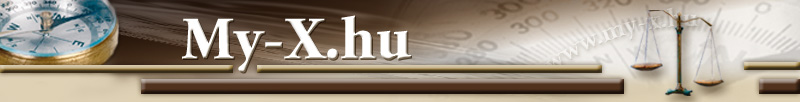 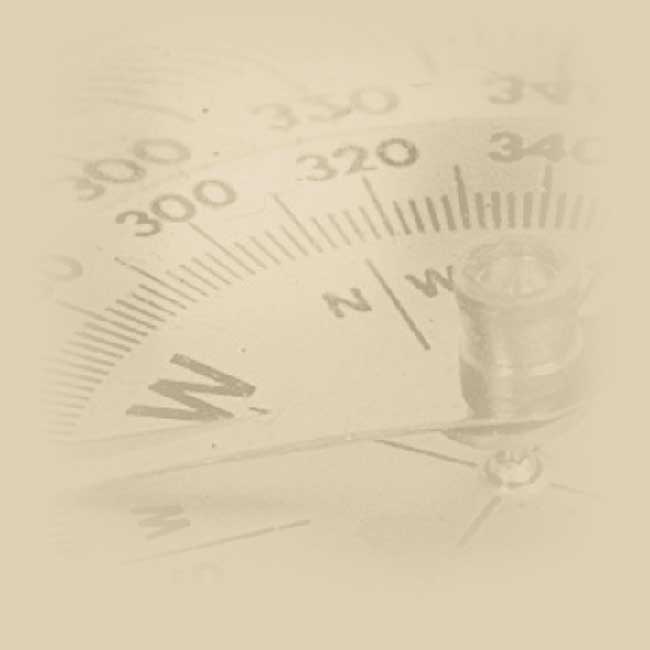 Chat GPT
One of the main questions involving or avoiding the new services into the education?!
Results of own experiments
No contextual Goodness
No statistical Goodness
Conclusions
ChatGPT (as motivator, mediator, facilitator, mentor, teacher, classmate, etc.) should always be involved into the education as a mirror, as an objective evaluator: what kind of minimum performance should be achieved or more exactly what level is already good enough for a diploma.
[Speaker Notes: The system-theoretical approach let say: each service (c.f., abacus, pocket calculator, PC, Internet, smart phone, etc.) should always be integrated into the educational processes: the question is not the black or white approximation but the useful amount of the time being spent with the particular services

The own decision (concerning ChatGPT) is trivial: it must be involved into the education (especially into the BPROF-education and/or into the education about business informatics for future economists, but also for teachers and other experts). The argumentation for the involvement of the ChatGPT services is also trivial: we can only in frame of the education demonstrate how weak or how strong these services can be. The human text-creation can be supported through rule systems like the rules of academic writing skills. These rules are however not KNUTH-oriented rules: there could not be transformed/transferred/transcripted into source codes. It means that these rules could be operationalized – not at all: c.f. https://miau.my-x.hu/myx-free/index.php3?x=test11 The magic of words (used for describing the rules of the AWS) can therefore not be involved into the text-creation services like ChatGPT where the next probabilistic word/letter-sequence are estimated.]
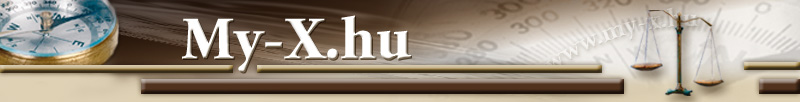 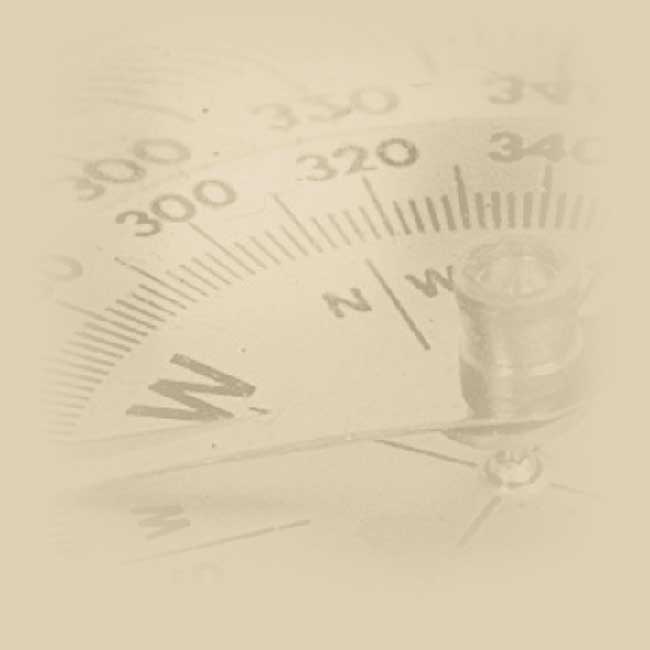 Babel
The word of Babel is a sign for the language-chaos, which makes the magic of words more relevant. 

The communication between human beings was/is and will always be a guessing process and not a technical issue where the sent message/content and received message must always be the same. This guessing process produces mostly misunderstandings, and this is a kind of waste of the resources, but this intuitive challenge (the communication on the field of the magic of words) leads to associations being innovative and therefore relevant for the entire society.
Conclusions
The AI-based education can support the increasing the most conscious text creation competences without needing
[Speaker Notes: The word of Babel is a sign for the language-chaos, which makes the magic of words more relevant. The phenomenon of the magic of words is existing in mathematics too (c.f. https://miau.my-x.hu/miau2009/index_tki.php3?_filterText0=*t%C3%A1jsz%C3%B3l%C3%A1s). The communication between human beings was/is and will always be a guessing process and not a technical issue where the sent message/content and received message must always be the same. This guessing process produces mostly misunderstandings, and this is a kind of waste of the resources, but this intuitive challenge (the communication on the field of the magic of words) leads to associations being innovative and therefore relevant for the entire society.
Therefore, the reduction of the language-chaos does not seem to be a trivial need, but concerning the own personal development it is relevant to be capable of understanding which text version can be translated into the other languages (here and now – it means based on the recent technical level) without relevant content changes/losses (c.f. https://miau.my-x.hu/miau2009/index.php3?x=e0&string=20q / https://miau.my-x.hu/miau2009/index.php3?x=e0&string=renitent). 
It is not trivial how to speak/write so that the given online translator services produce the same message based on a circular translation process involving more and more languages. Therefore, it is relevant to highlight that the AI-based education (where the AI services as such are the recent translation capabilities) makes possible and even expected at the same time) can support the increasing the most conscious text creation competences without needing to be involved in team activities. So, the robot-teacher-specification has to integrate this challenge/requirement/feature.]
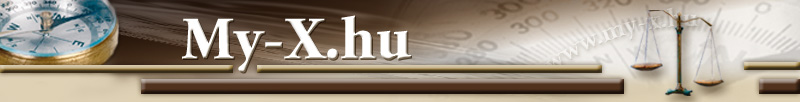 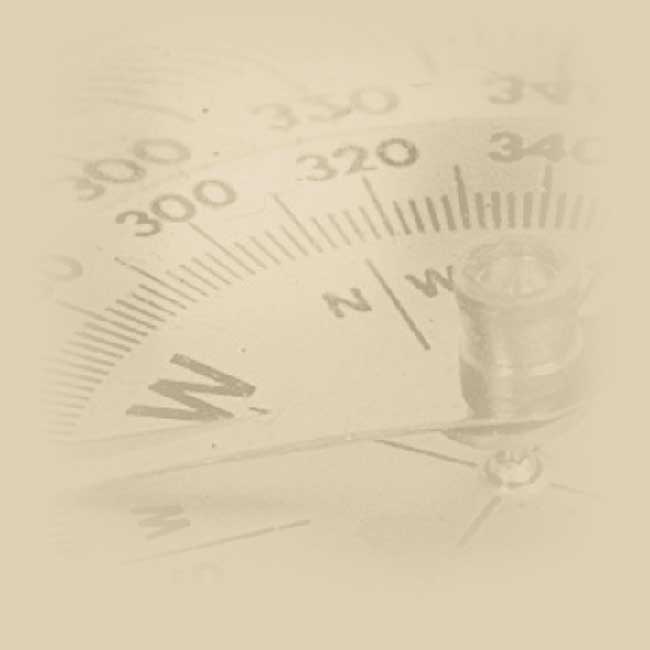 Avatars
Teachers can be not be everywhere in pararell when they are respronsible for in-class courses and distance learning courses
Using avatars can increase productivity of students
This can also contribute to increased numbers in completing courses
[Speaker Notes: A tanär nem lehet párhuzamosan mindenhol  ezért a távoktatás avatáralapúsága fontos, ahol az avatár nem más mint az AI beszélő robot kompetenciája. 
Interactive sense of feeling in being in a „real” conversation
Teacher is responsible for the dramaturgy and the narrative parameters throughout the module or curse]
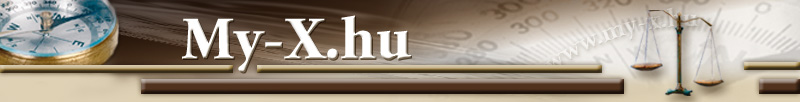 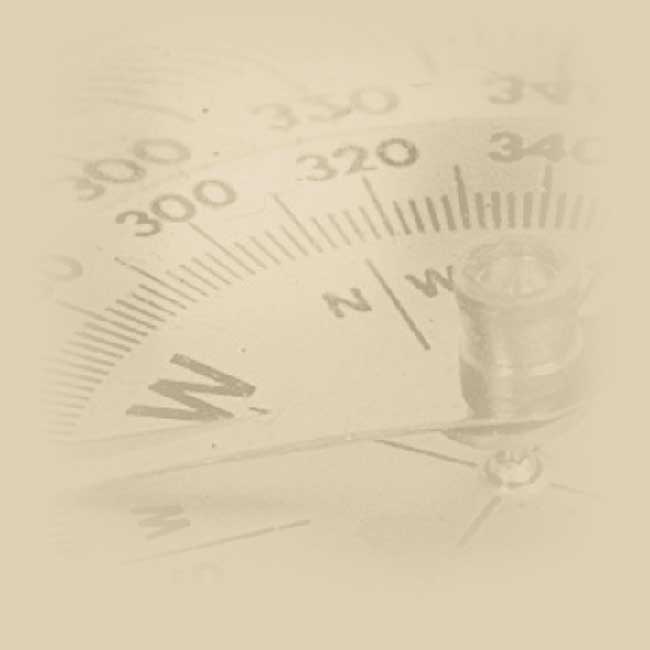 Solver
Current teaching models need to shift from teaching in details how to solve problems to translating problems into eg. Solver language
This will free resources
It supports innvative thinking
[Speaker Notes: To learn a solution for a problem is a time consuming process, but learning how to translate problem into a solver/program languages is more important than learning the outcomes of solution.
It is better to learn how to „translate” than learning how a Solverengine works (black box). 
In case of ChatGPT and Solver it is unnecessary to learn what they already capable doing so. It is more important to learn what they can not do (at the moment) and dicover how to do it better than them.]
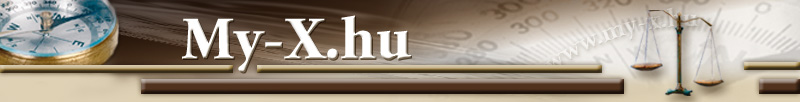 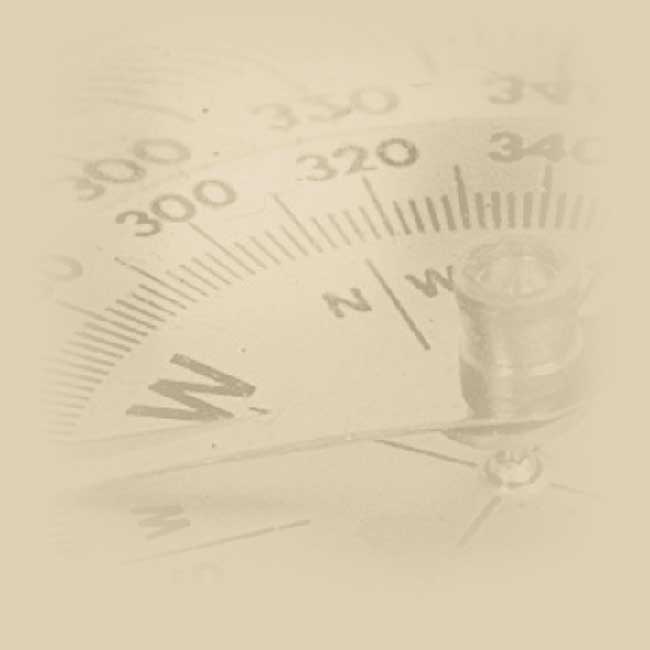 Log-data
Recording Log-data from: 
Mouse usage
Keyboards
Eye tracking
Emotion detection
EEG
Etc.

This can ensure that instead of the well known perforamce tracking, the ways to results can be measured and used in the future for educational purposes.
[Speaker Notes: When we log our activities of using computers it can give a complete pictures how we as human possibly work. (Similiar to a fitness watch) 
Mouse usage, clicks, keyboards, eye tracking, emotion detection etc., EEG, 
This can contribute to our Babel and objectivity experiments
Log data is not measuring the performance rather the way to our results, which is more customised as anything else.]
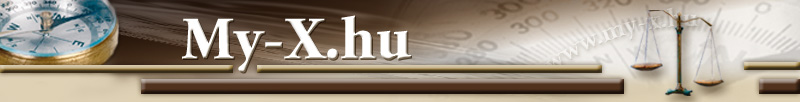 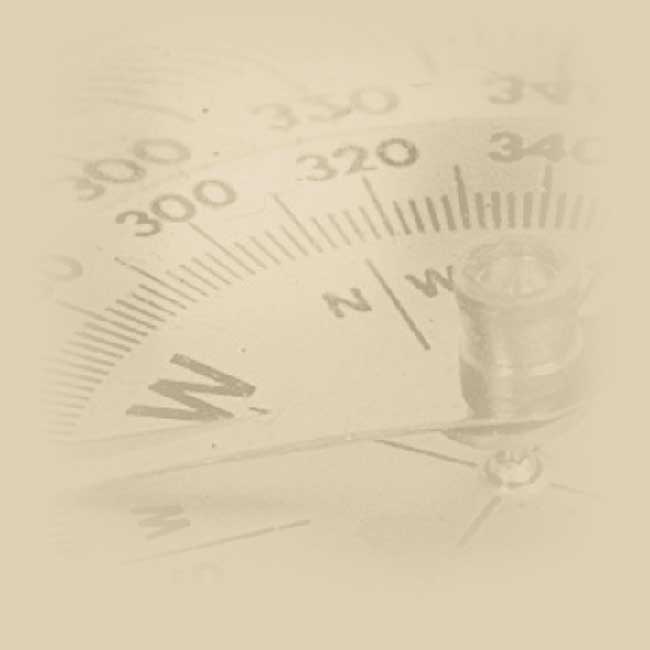 Conclusions
Spontaneous groups were created by students to deliver projects
ERASMUS plus supported teaching activities abroad
Students were ablle to publish on international level in 1-2 semesters
AI based learning is not suitable for all types of personas
[Speaker Notes: Some of the experiments already started before the COVID period. Even then, e-learning-based education dominated the education combining several subjects at the same time in the form of a single complex grade-giving task. The most active persons among the participants managed to appear at international conferences in 1-2 semesters, or spontaneously created group work fields in which a single group task resulted in half a dozen theses. The experiments are continuing in Germany from May with ERASMUS support. The outlined conceptual elements were not only able to complement the classical forms of talent management, but (at the cost of significant "time sacrifices") they also led to success in cases interpreted more like catch-up according to the canon (e.g., dyslexia). Of course, like perhaps no other method, this approach (following the Knuth principle) is also not suitable for all personality types of trainees - not even at the cost of significant sacrifices of the instructor's time: (where the KNUTH-principle defines a hard red line for the development of robot-teachers knowledge/science is what can be transcribed into source code, all other human activity is art).]
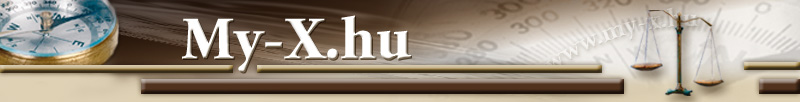 https://miau.my-x.hu/miau/303/full_Experiments_in_AI-based_educational_methodology_ankara.docx
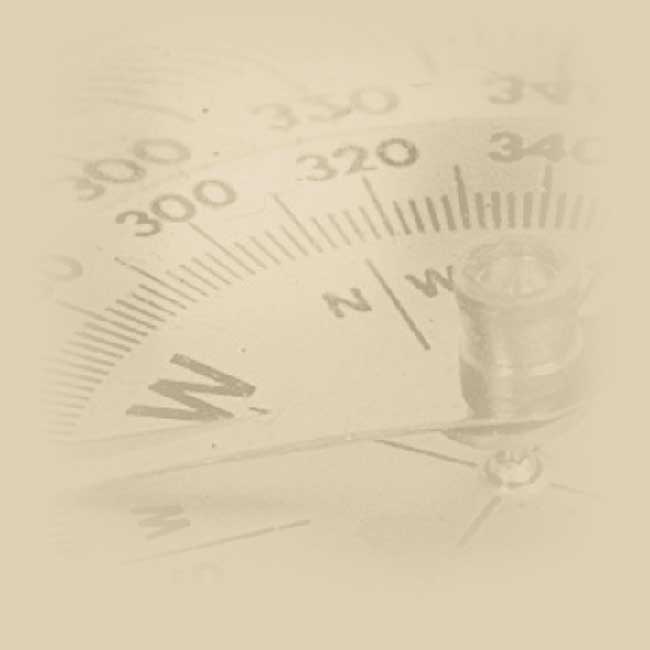 Thank you for your attention!Email: pitlik@my-x.hu Details:
https://miau.my-x.hu/miau/303/full_Experiments_in_AI-based_educational_methodology_ankara.docx
[Speaker Notes: https://miau.my-x.hu/miau/303/full_Experiments_in_AI-based_educational_methodology_ankara.docx]